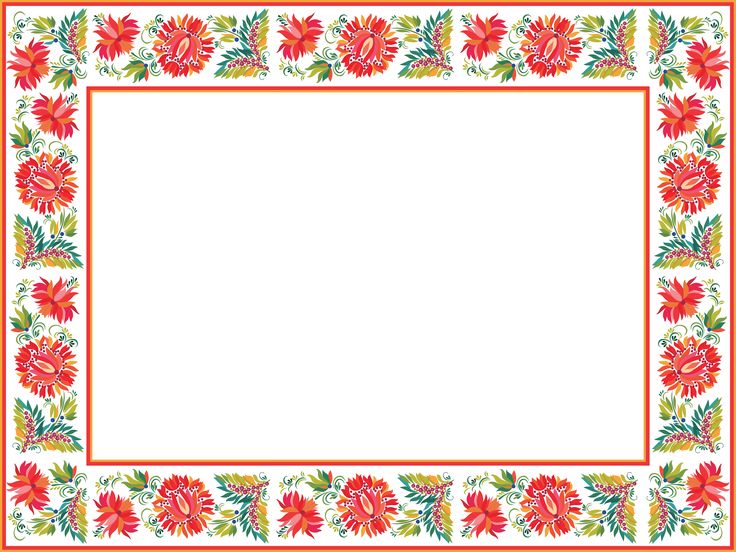 Презентация  
« Народы России -
алтайцы»
Подготовила : воспитатель
МБДОУ детский сад № 27
Сентябова И.В.
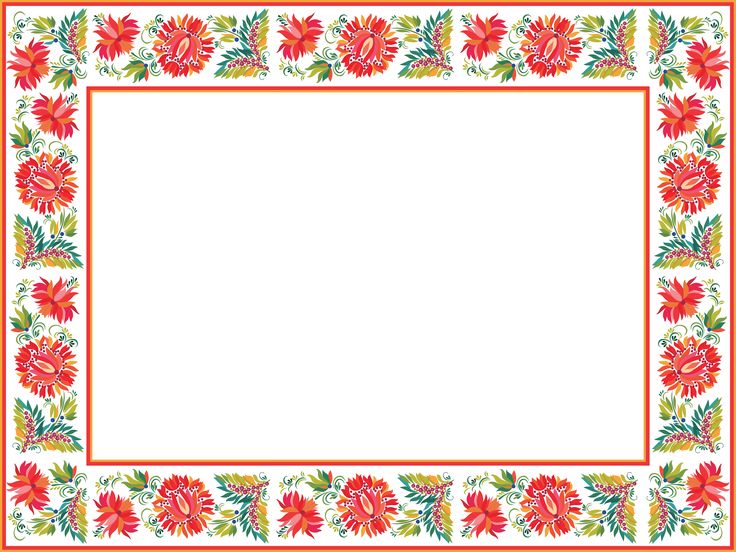 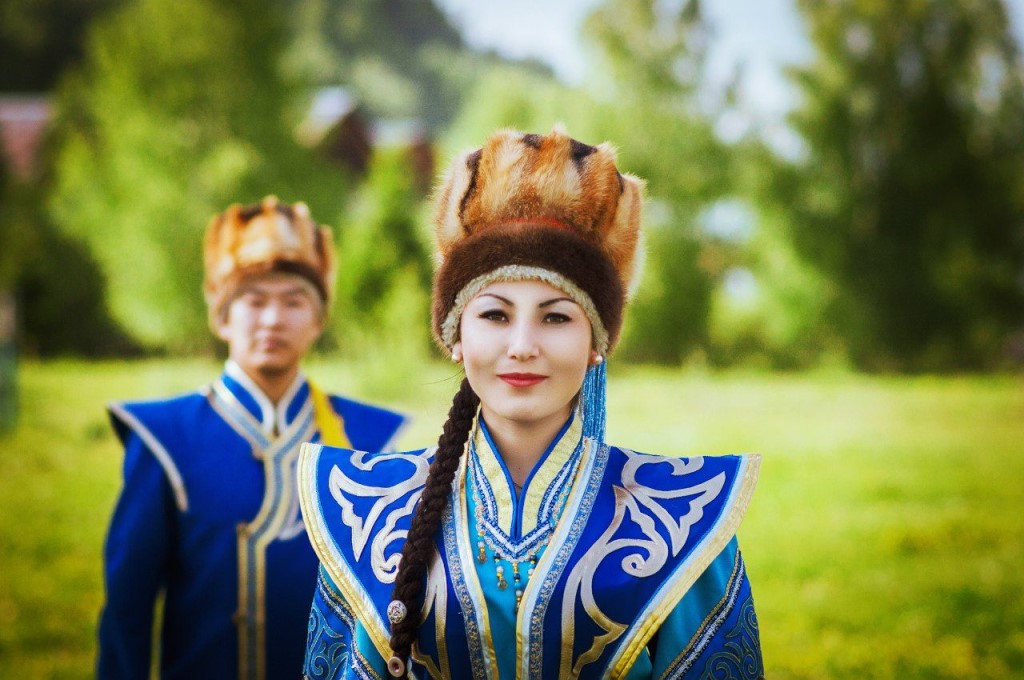 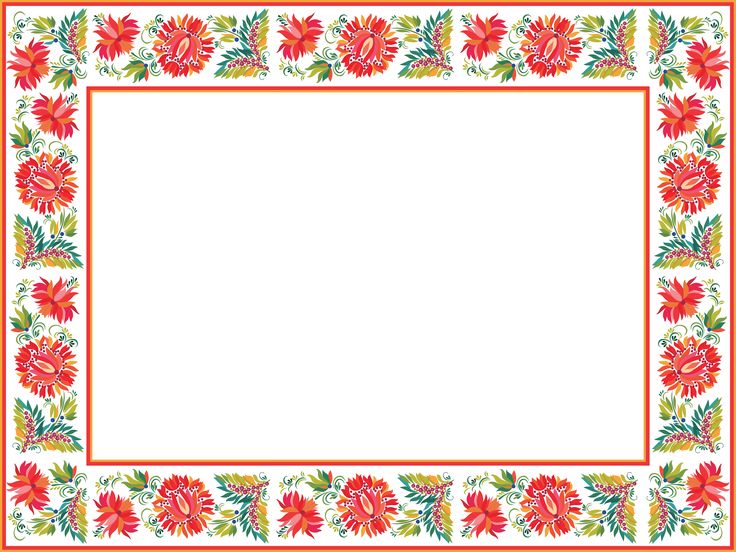 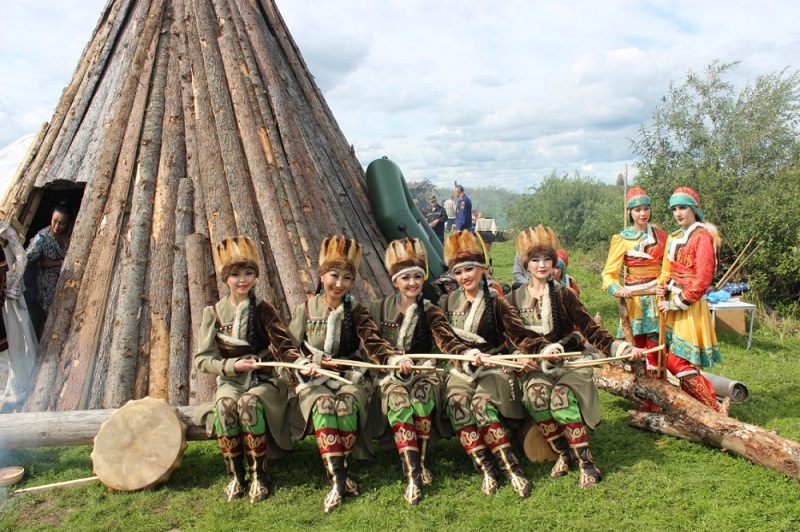 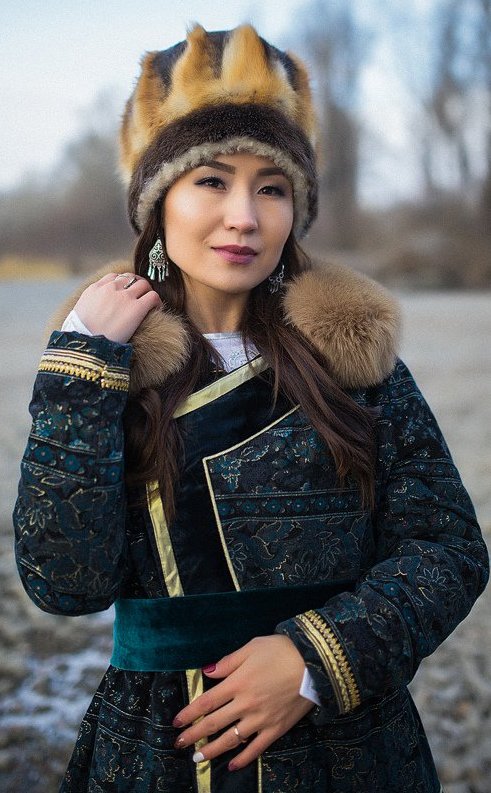 Алтайцы являются коренным народом Алтая, поэтому проживают главным образом в этой республике.
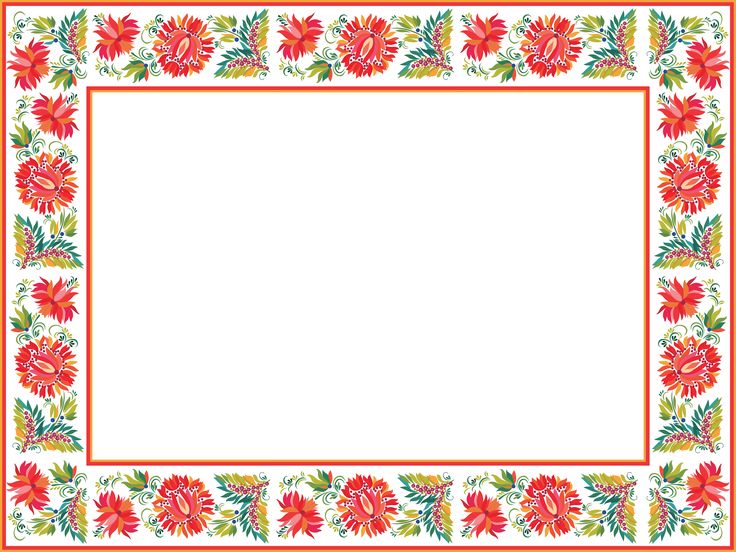 Народ Алтая занимается: 
земледелием, охотой и рыболовством, скотоводством, сбором  ягод и кореньев, ручной обработкой бересты, войлока, кожи, дерева.
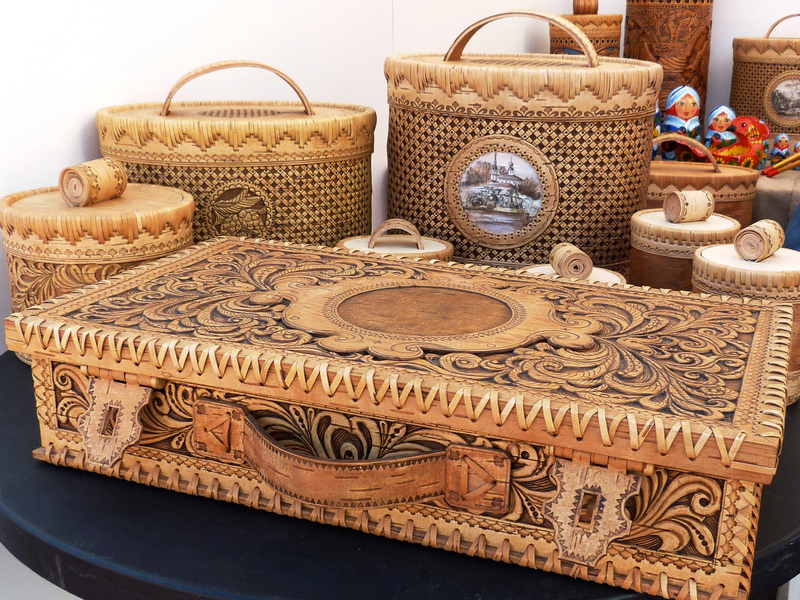 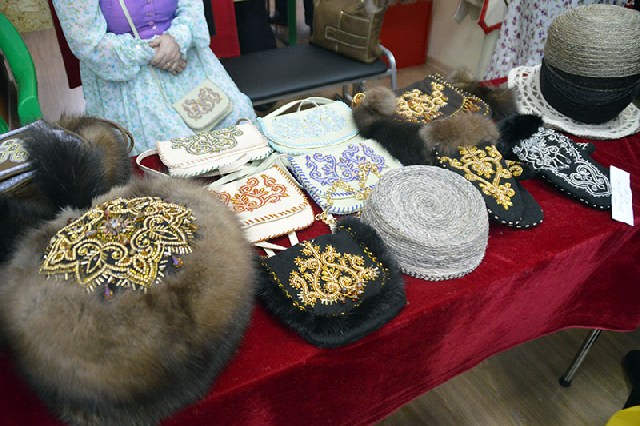 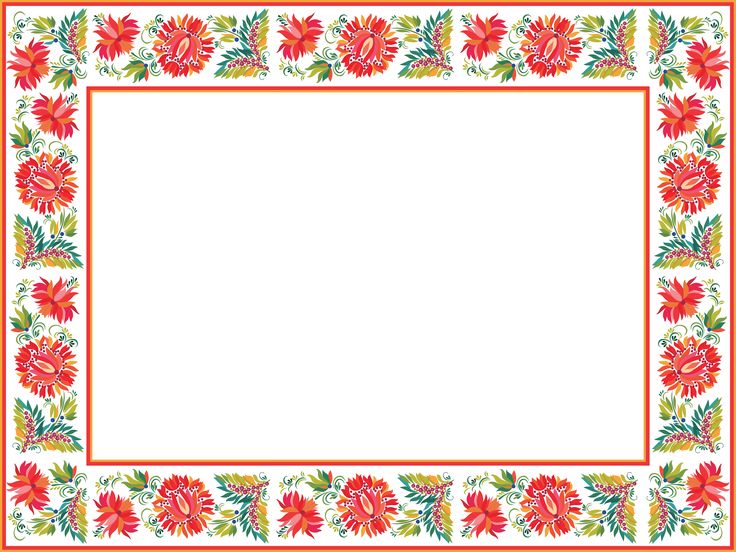 Алтайские традиции: - перевязывание ленточек на перевалах. Привязывая ленточку , человек должен обратится к природе, желая мира, счастья, здоровья всем своим близким.
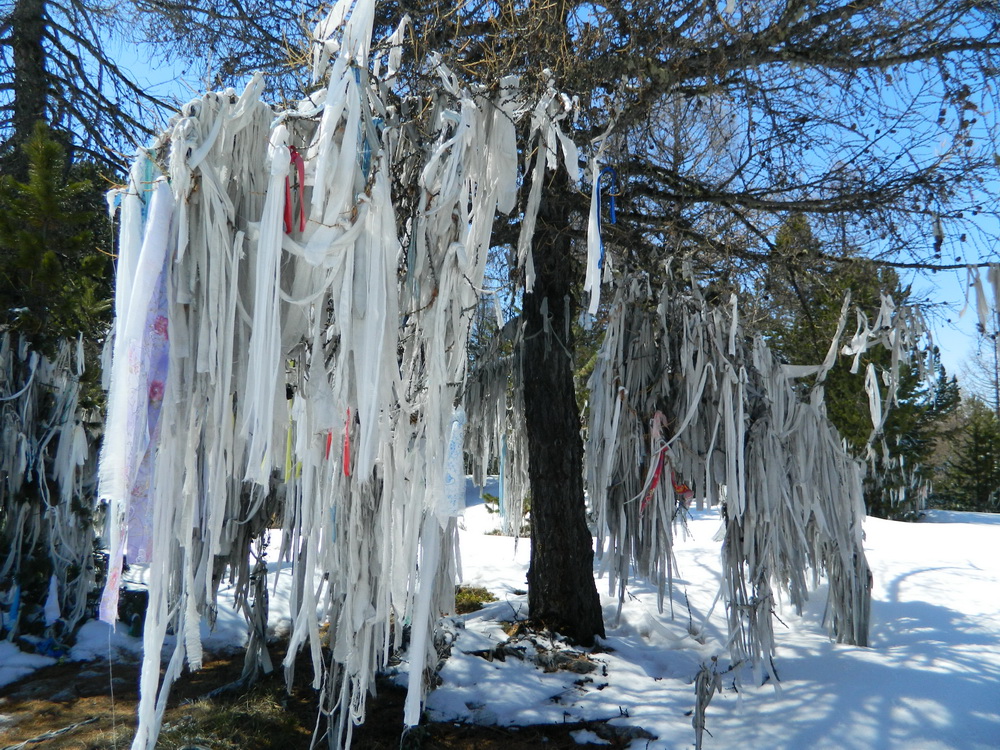 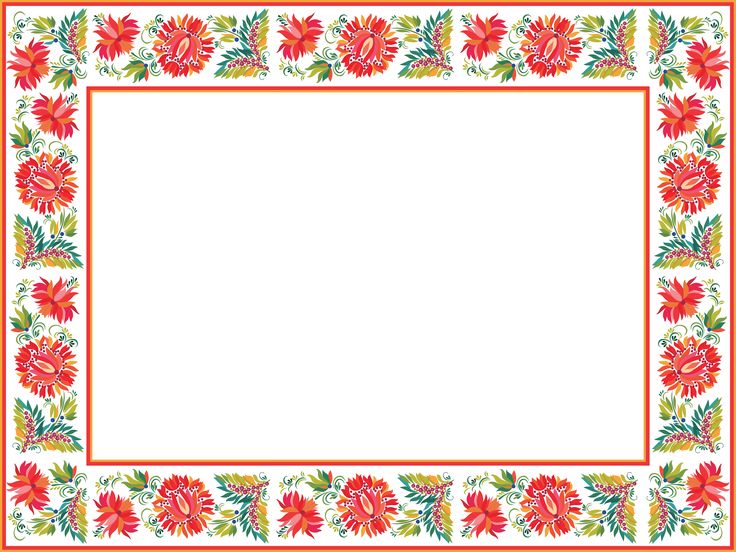 Очень интересны у альтайцев традиции гостеприимства. Есть определённые требования к тому, как принимать гостя, как подавать ему молоко, араку в пиале (алкогольный напиток) или курительную трубку, как приглашать к чаю. Алтайцы - очень гостеприимный народ.Поскольку они верят в то, что у всего есть свой дух: у гор, воды и огня, они очень почтительно относятся ко всему окружающему. У Алтайцев принято кормить огонь, благодарить его за  тепло и пищу.
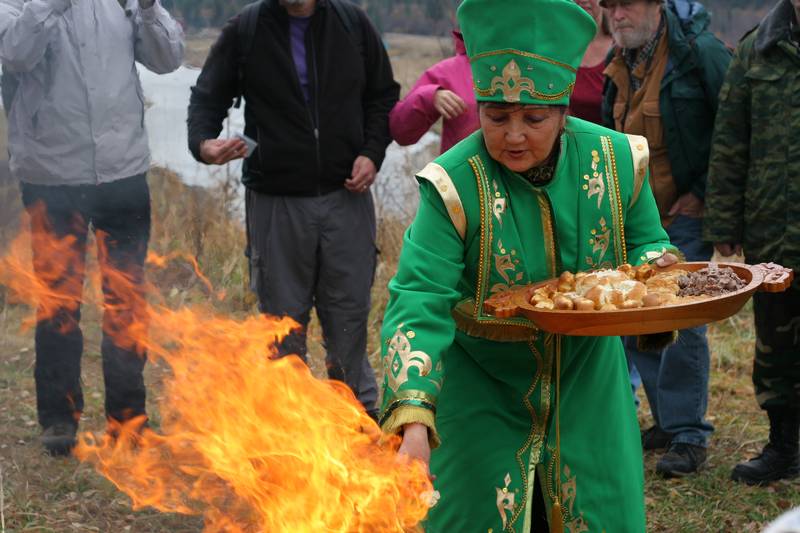 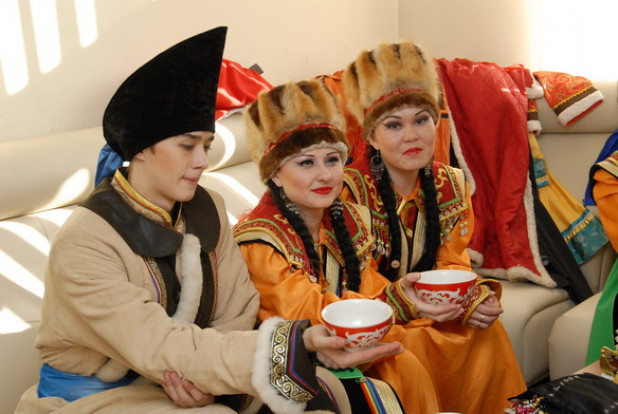 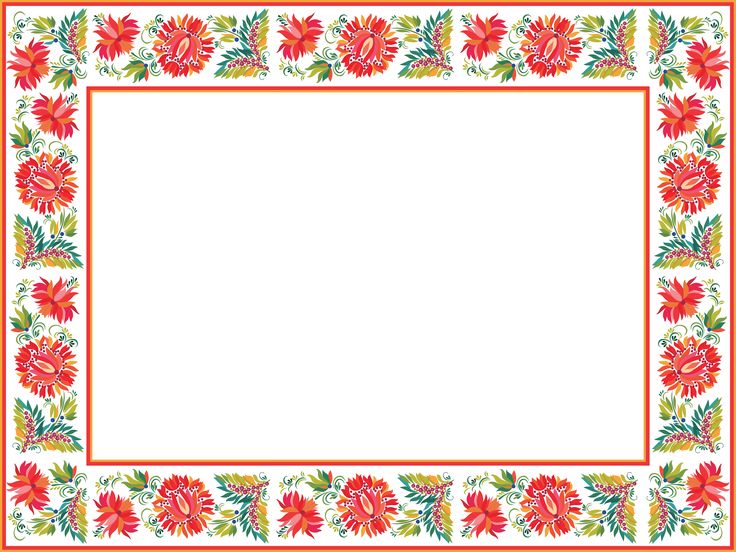 Живут алтайцы в юртах, но при этом дом делится на две половины , мужскую и женскую, где центральное место отводится вместилищу огня.
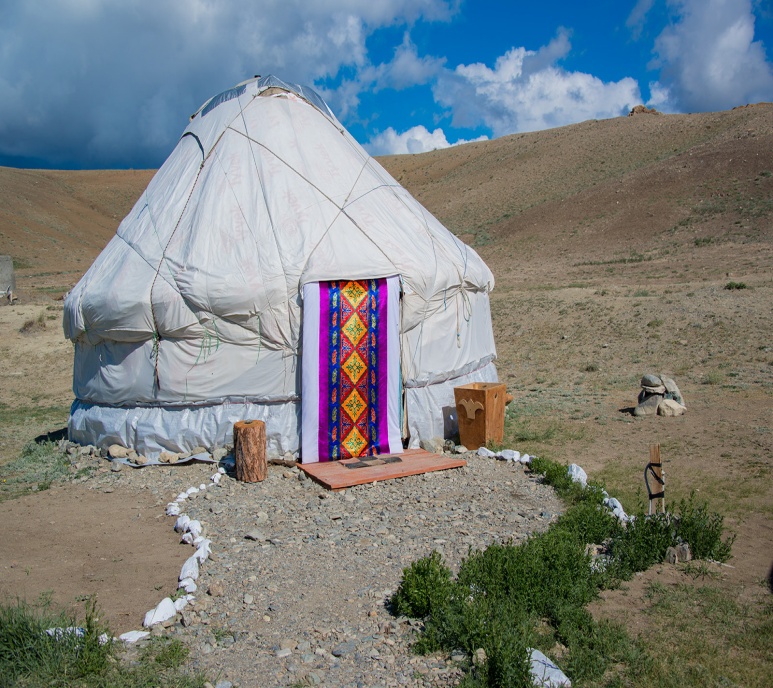 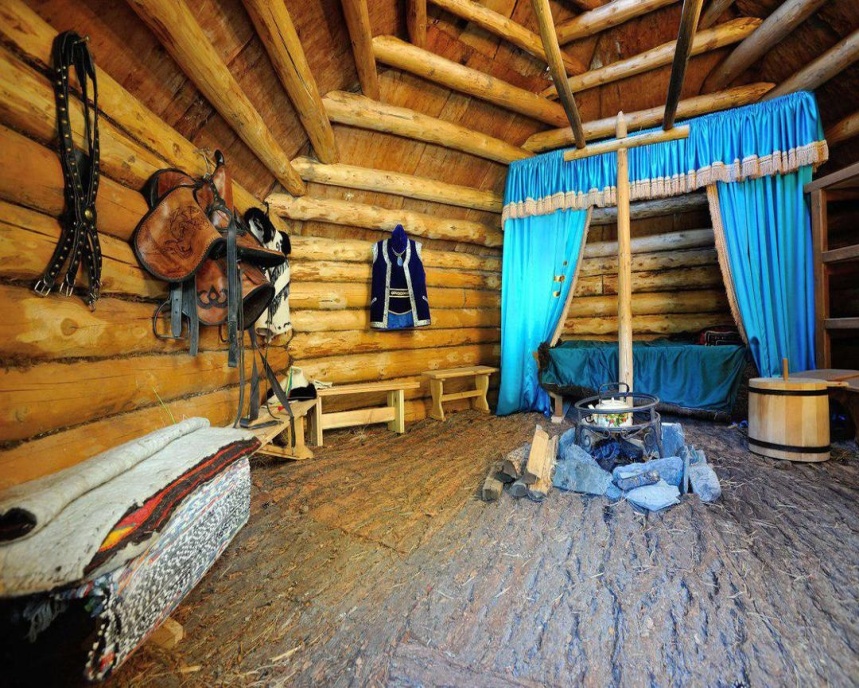 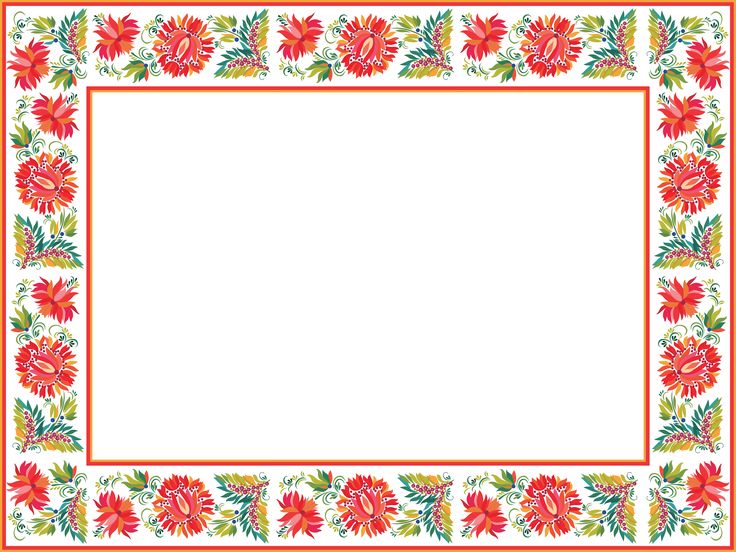 Традиционная еда народа Алтая.
Кухня алтайцев состоит в основном из мяса дичи, домашних животных. Они готовят лепешки испеченные в золе, а также домашний творог , сметану, сыр. Особое место занимает чай. Они заваривают его особым способом, добавляя соль, сливки и масло.
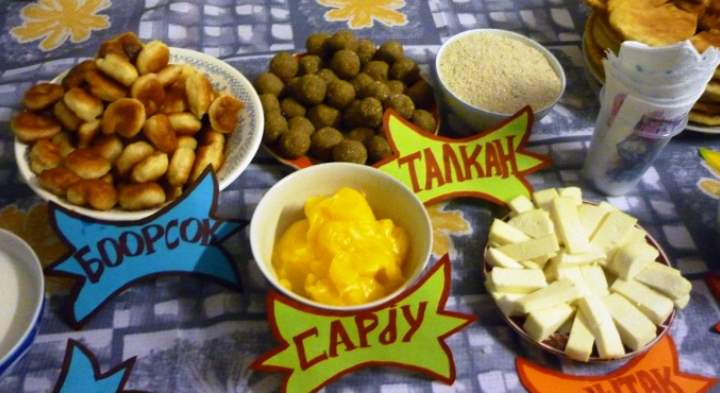 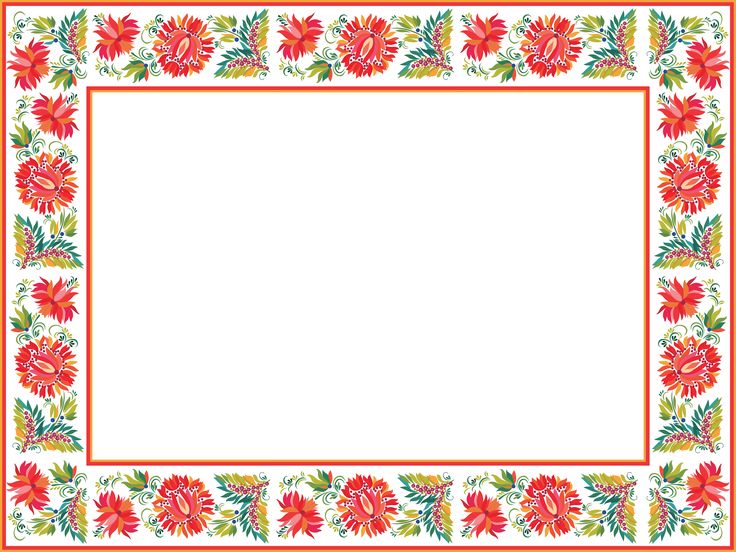 АЛТАЙСКИЙ НАЦИОНАЛЬНЫЙ КОСТЮМ
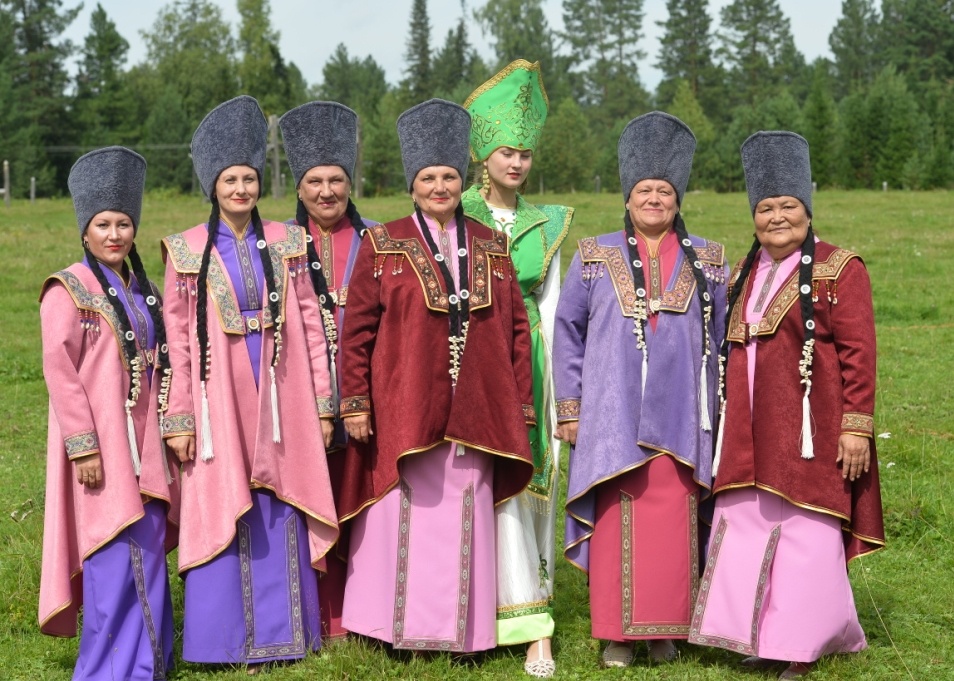 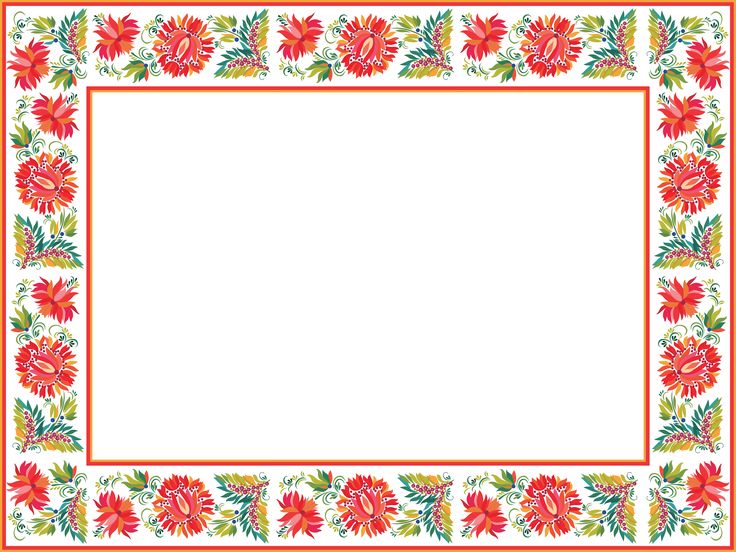 Алтайские национальные костюмы
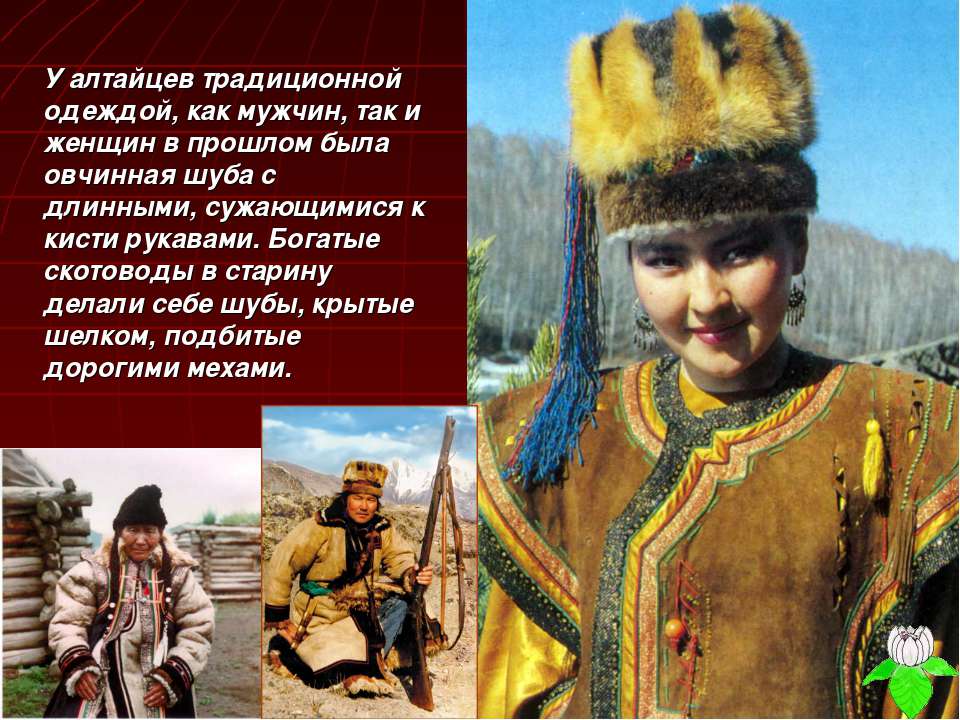 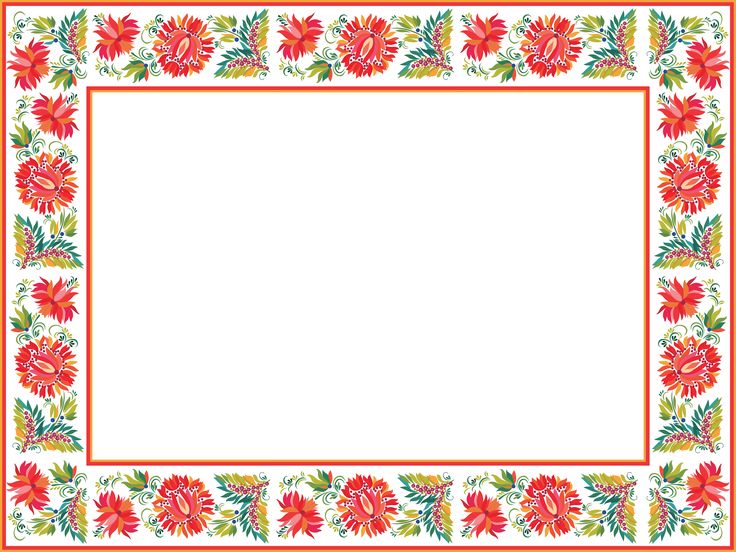 Национальные костюмы очень разнообразны
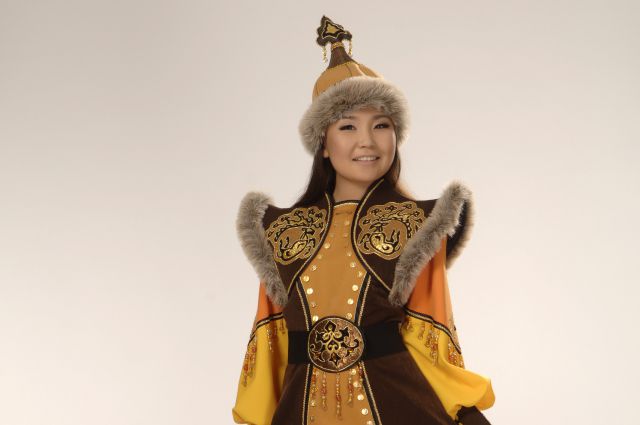 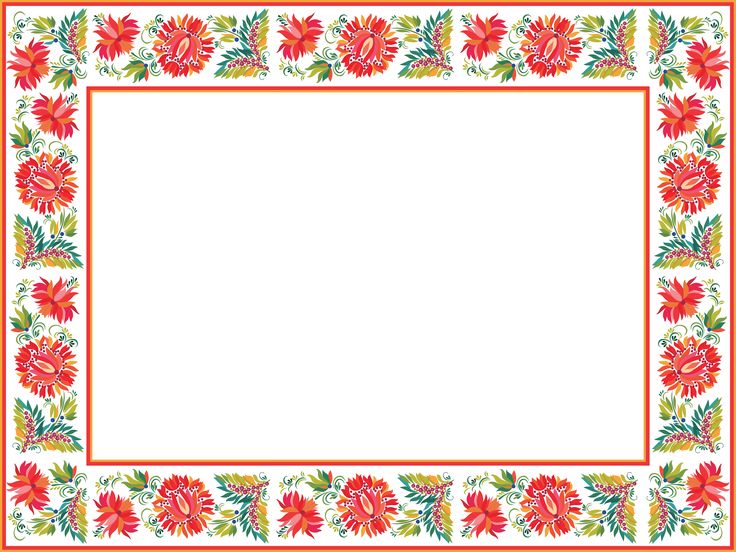 Заключение.
Посетив Алтай, можно познакомиться с историей, культурой, традициями коренного населения, а так же с их легендами и обычаями. Из алтайцев много выходцев , среди которых художники, певцы, спортсмены. У алтайцев множество легенд и сказаний, которые они передают из поколения в поколение.
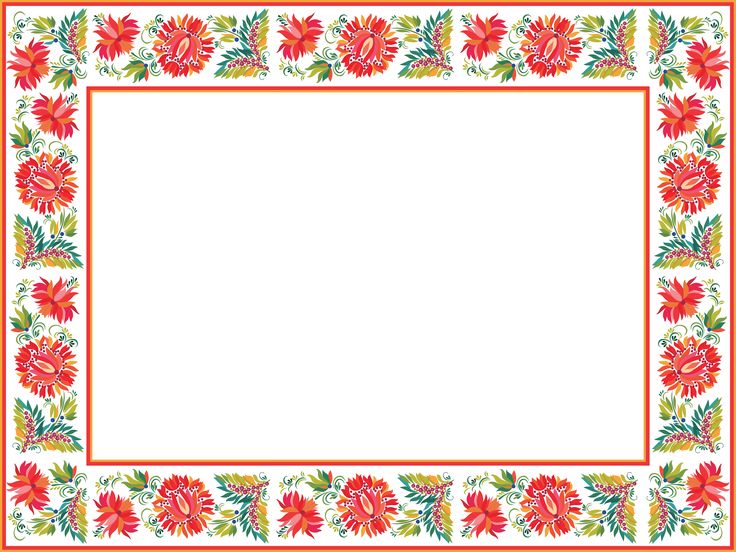 Спасибо за внимание.